« Cours/Stages  de  SCULPTURES  »Modelage-Modèle vivant
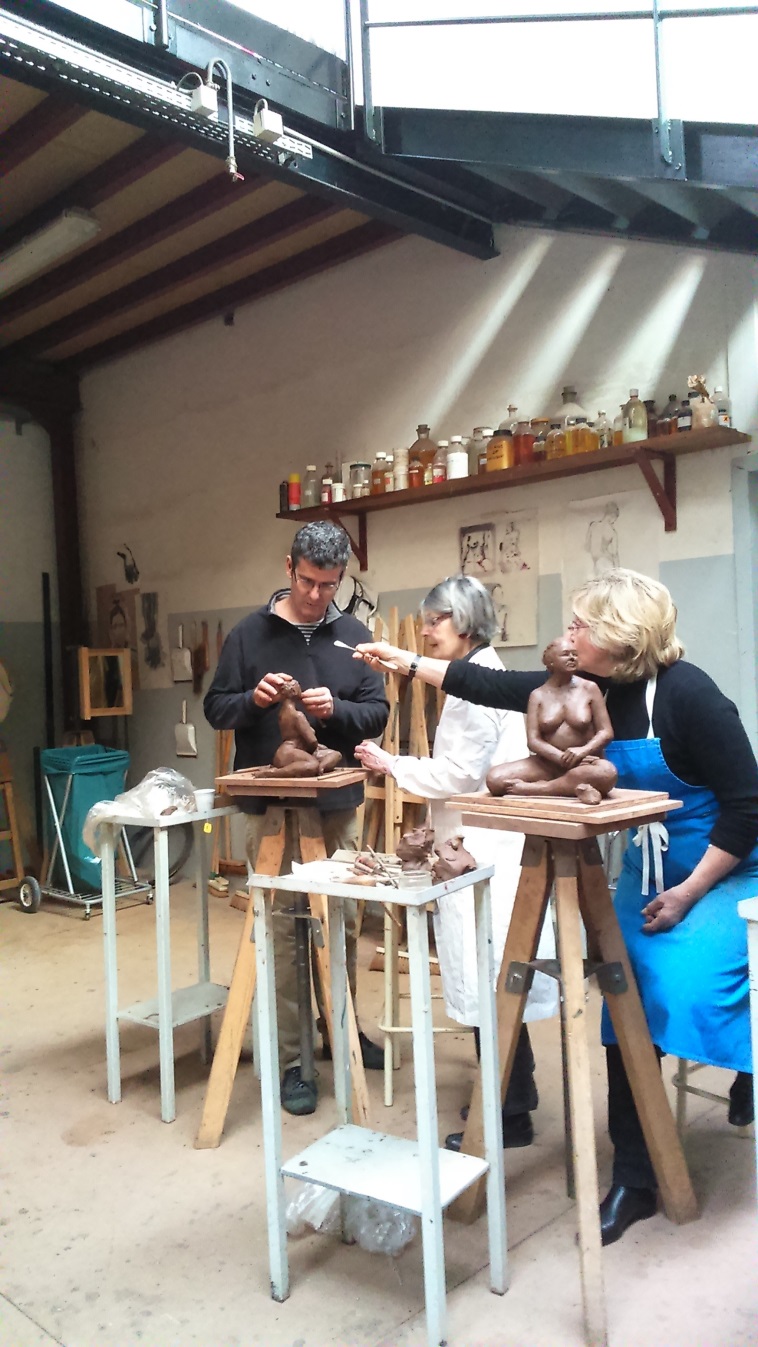 Contact: Yann GUILLON: 06 12 41 61 51
                       Yann.guillon77@orange.fr
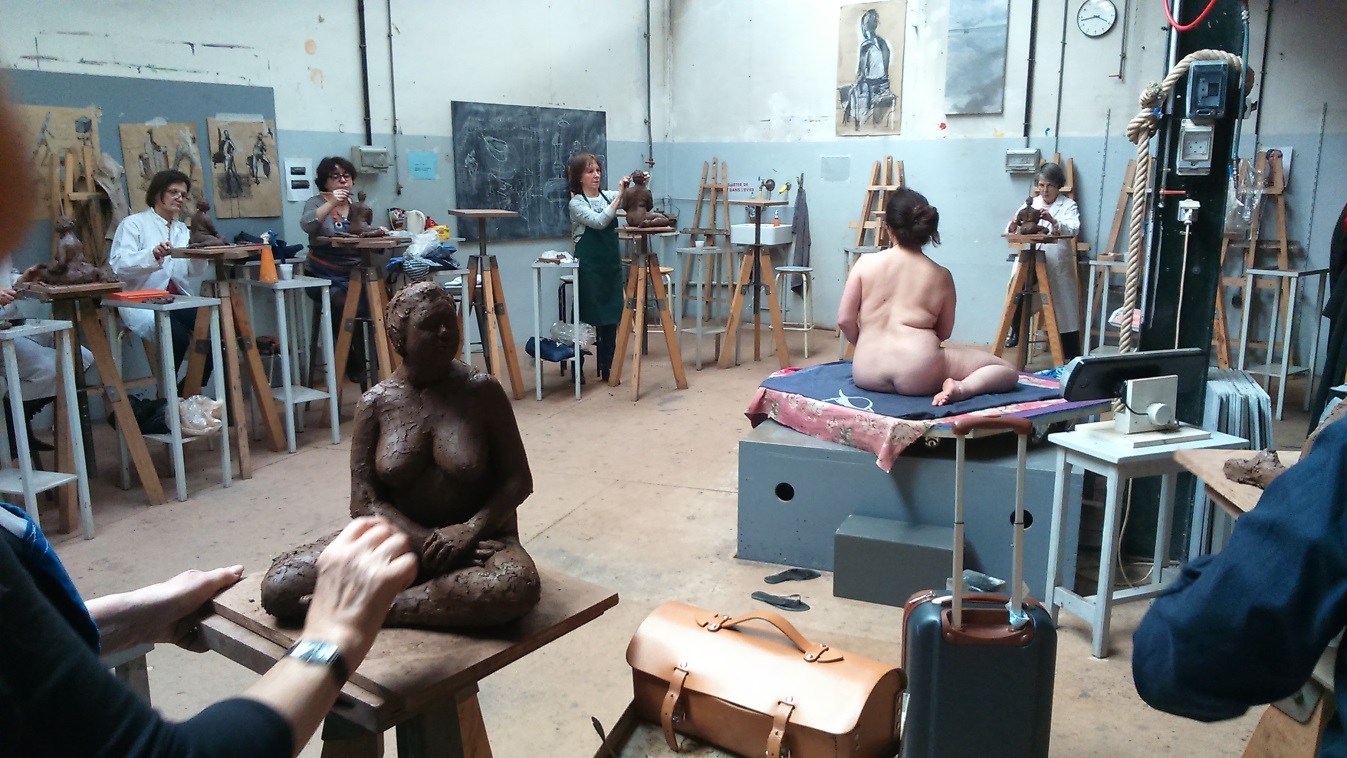 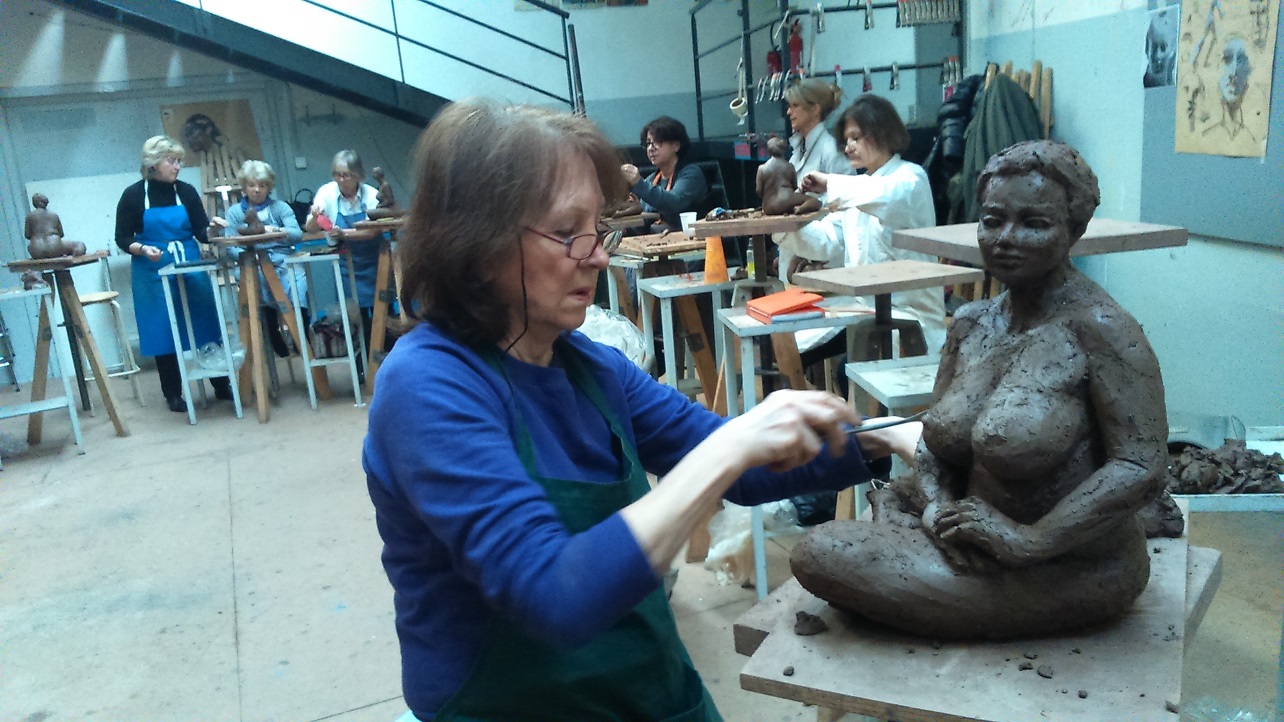 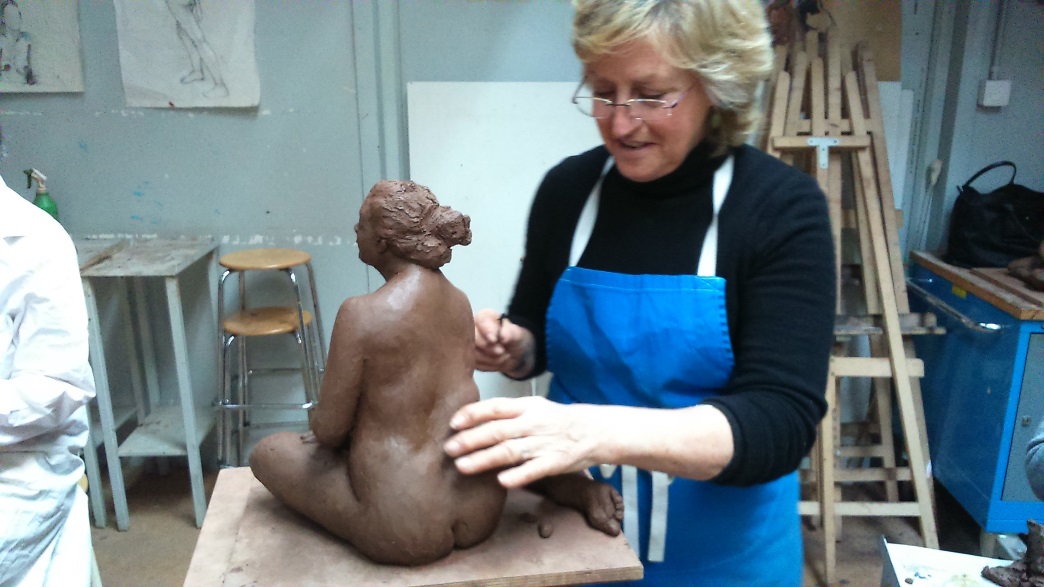 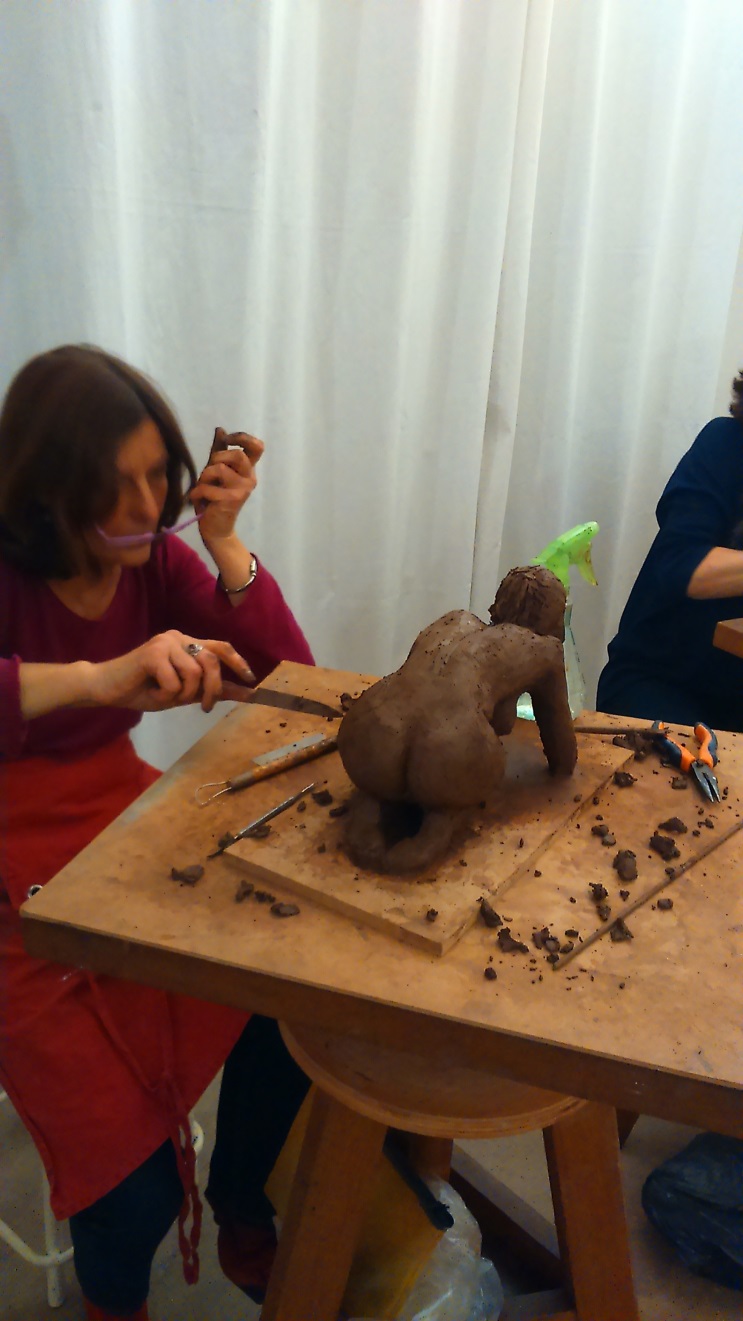 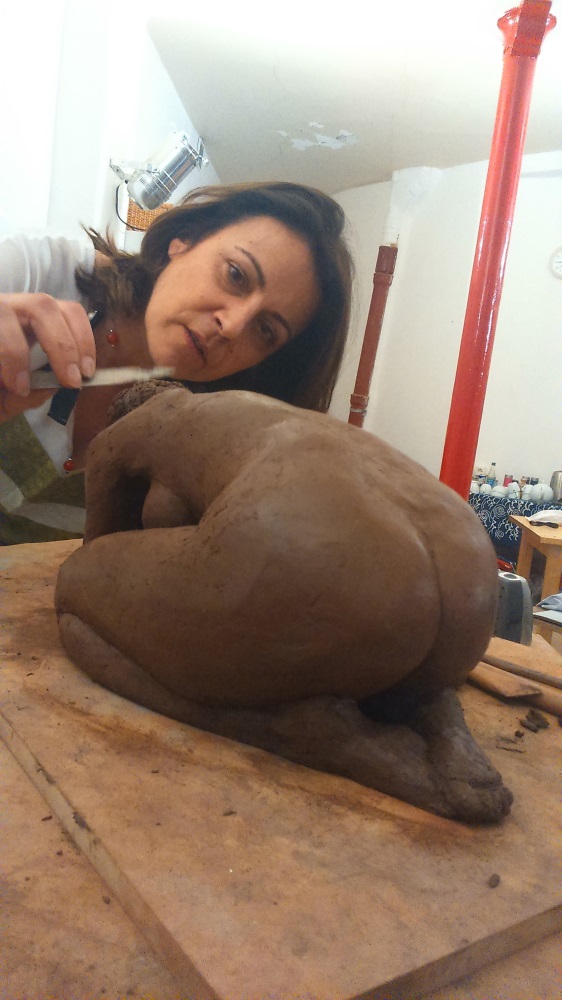 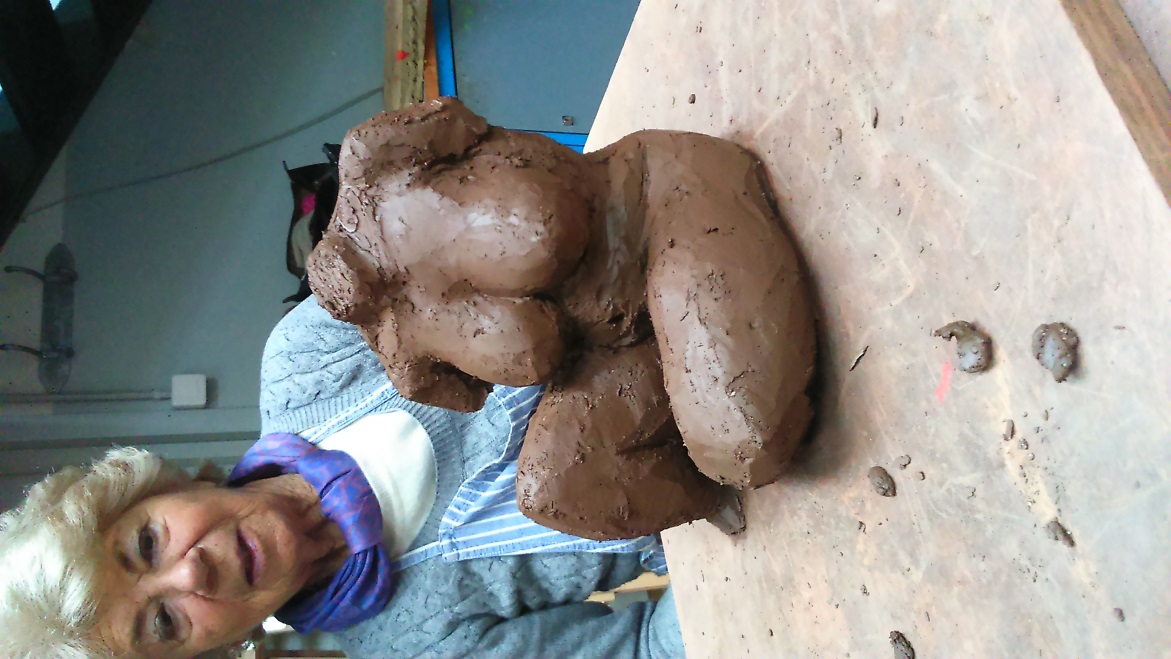 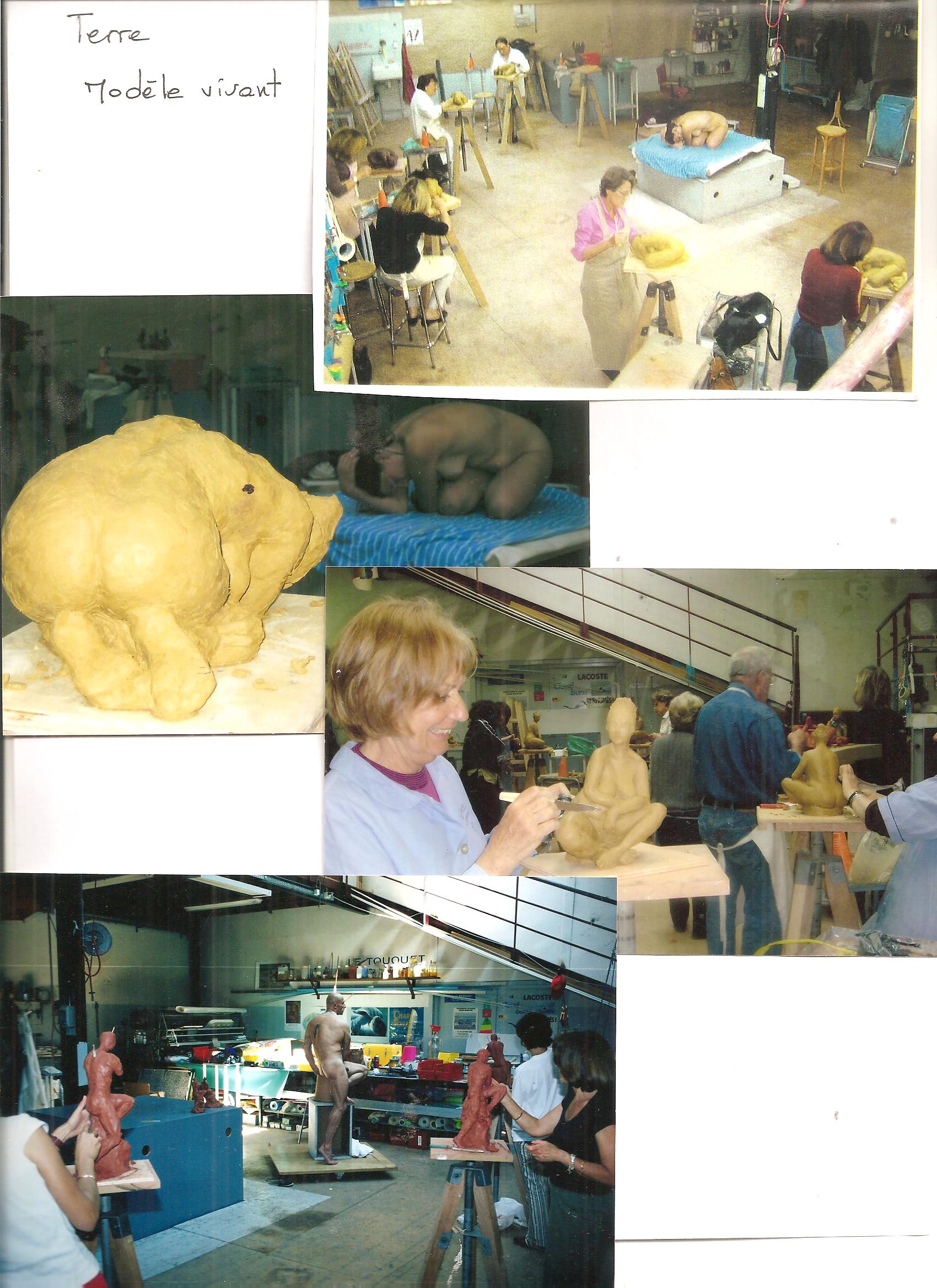 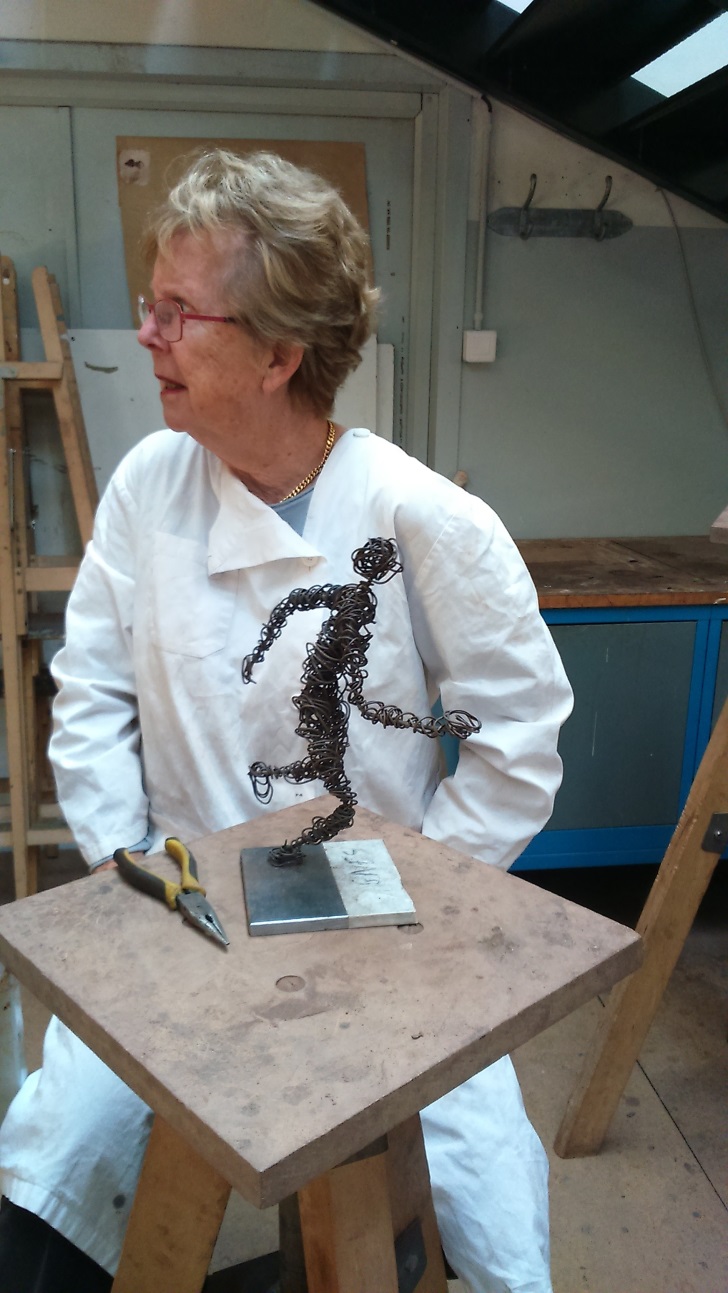 Autres techniques:
Cires , Métal…
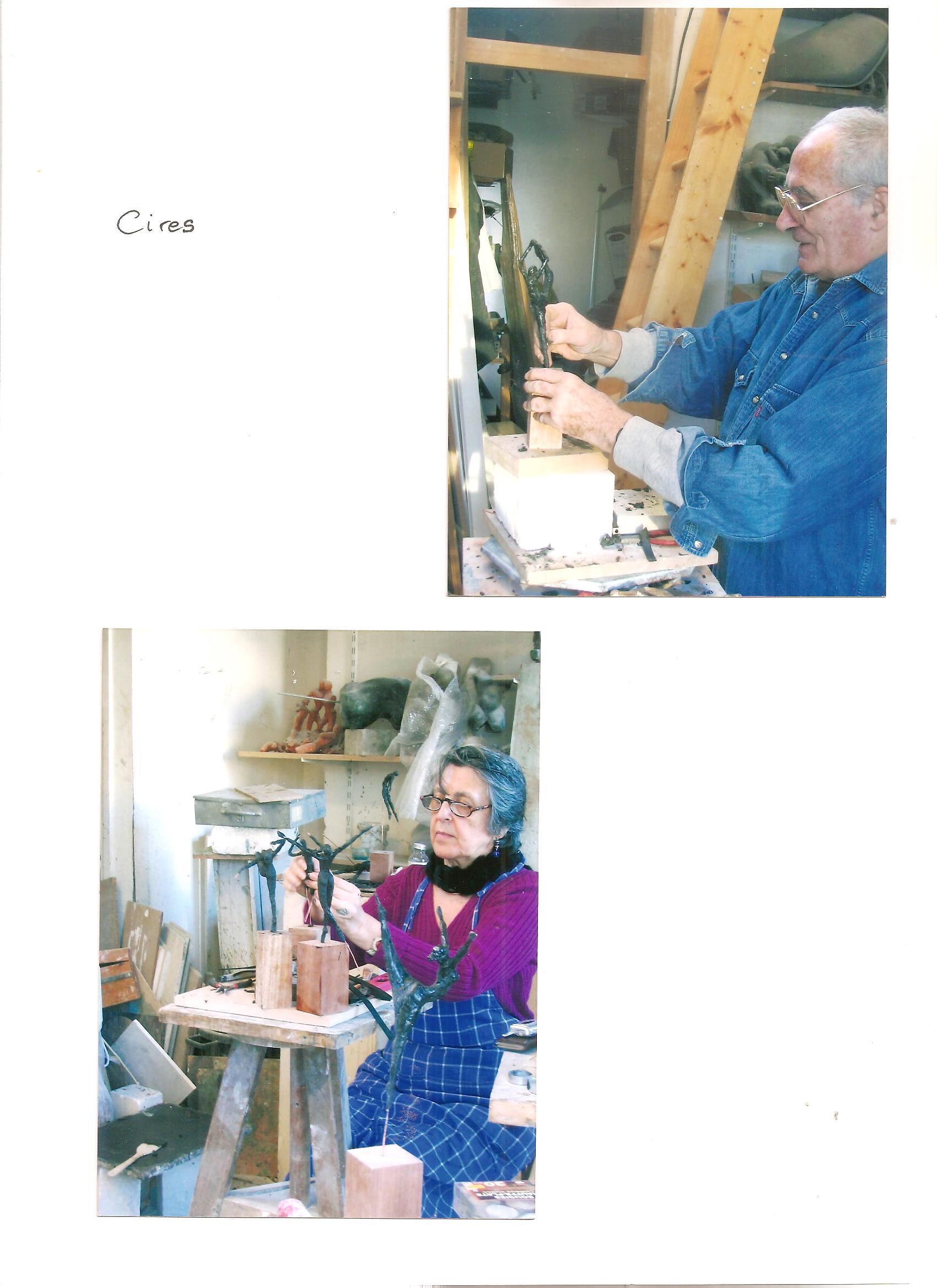 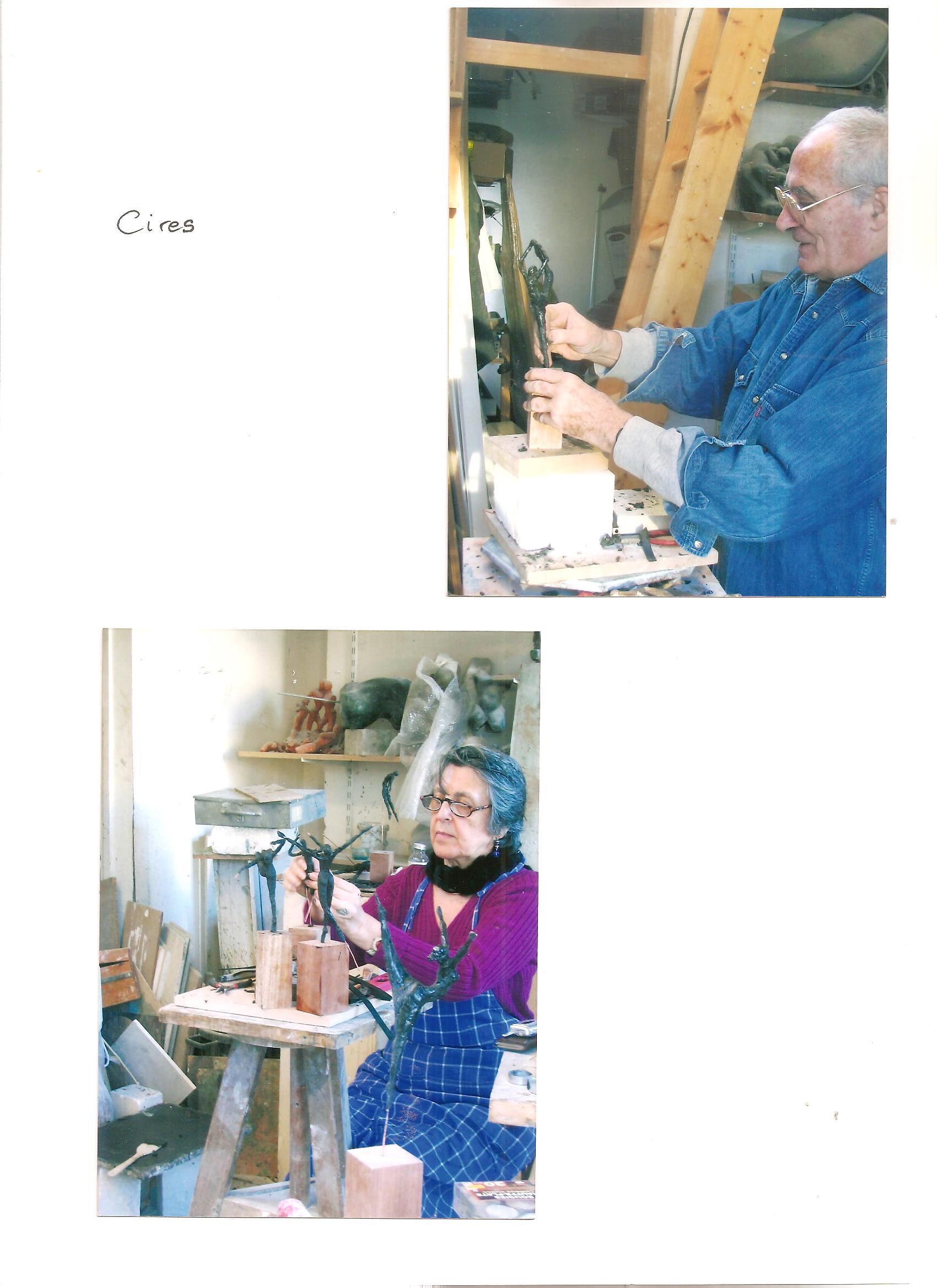